«Духовная культура общества»презентация по обществознанию для 10 класса (ФГОС)
Духовная культура – сфера человеческой деятельности, охватывающая различные стороны духовной жизни человека и общества. Духовная культура включает в себя формы общественного сознания и их воплощение в литературные, архитектурные и другие памятники человеческой деятельности.
Проявление духовной культуры
Духовная культура проявляется через различные формы общественного сознания (политическое, правовое, нравственное, эстетическое, религиозное, науку и философию) и воплощается в искусстве, литературных, архитектурных и других памятниках человеческой деятельности.
К духовной культуре относятся:  религия, наука, образование, искусство, язык, письменность и т.д.                                                      Её составляют правила, эталоны, модели и нормы поведения, законы, ценности, ритуалы, символы, мифы, знания, идеи, обычаи, язык.                                                   Духовная культура является результатом деятельности людей, но творением не рук, а разума.
Культурные ценности и нормы
Духовную культуру можно рассматривать как совокупность духовных ценностей, идеальных представлений об истине, справедливости,
 добре, 
человечности, 
красоте, 
о миропорядке в целом.
Система духовных ценностей  - ядро любой культуры любого общества
«Вечные» ценности культуры   



ориентир для человека 
и человечества
Основные духовные ценности
Мировоззренческо-философские,    или 
смысложизненные, ценности 
основы человеческого бытия,
 соотносящие человека с миром: 



                    Жизнь           Смерть
Мировоззренческие ценности определяют отношение к человеку, 
представление о его месте в мире.
 В этот ряд ценностей входят гуманизм, индивидуальность, творчество, свобода. 
Они лежат на границе с ценностями нравственными.
Нравственные ценности регулируют отношения между людьми с позиции противостояния должного и предписанного. Они связаны с утверждением достаточно жёстких неписаных законов — принципов, предписаний, заповедей, табу, запретов и норм. Эти ценности являются предметом изучения этики. Основные категории морали — добро и зло.
 Представление о добре и зле определяет трактовку таких нравственных ценностей, как 
человечность,   милосердие, справедливость,   достоинство.
Эстетические ценности связаны с выявлением, переживанием, созданием гармонии. Ещё древние греки понимали гармонию как основное качество космоса, которое проявляется как единство многообразия, слаженность, созвучие, целостность. Гармонизация отношений человека к миру, к другим людям, к самому себе вызывает ощущение психологического комфорта, наслаждения, удовольствия. Гармония переживается вдохновенно, рождая красоту.
Благоговение перед красотой природы приносит здоровье
Основные эстетические ценности
Прекрасное                              Возвышенное
 
Комическое                  Трагическое
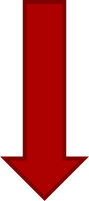 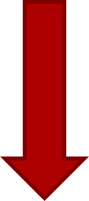 Религиозные ценности
Все религиозные учения включают в себя определённые заповеданные (запреты) и санкционированные основные нравственные ценности и требования. 
Среди религиозных ценностей выделяют любовь (к Богу, к ближнему), веру, милосердие, терпение, смирение.
Институты культуры
Общество для удовлетворения своих потребностей формирует определённые социальные институты. Каждый из этих социальных институтов выполняет в обществе определённые функции.
Среди социальных институтов, которые существуют для удовлетворения таких жизненных потребностей общества, как добывание новых знаний и передача их следующим поколениям, решение духовных вопросов  - подгруппа культурных институтов (пресса, радио и телевидение) - «четвёртая власть»
Институциональная  система культуры
Подвиды коммуникационных институтов:   библиотеки, музеи, школы и университеты, телевидение, газеты, книгопечатание, радио, кино.    Совокупность всех технических устройств, включая здания и фонды библиотек, музеев и школ, составляет инфраструктуру институциональной системы культуры.
Многообразие культур
Культурологи выделяют различные                   типы культуры



         народную         массовую      элитарную
Народная культура
Для культуры народной характерно, что её произведения, как правило, не имеют автора, анонимны. Разумеется, авторы были у любого культурного творения.
Народная культура включает мифы, легенды, сказания, эпос, песни, танцы, прикладное искусство.
Элементы народной культуры
По характеру исполнения элементы народной культуры могут быть 
индивидуальными (изложение легенды), 

групповыми (исполнение танца или песни),

 массовыми (карнавальные шествия).
Фольклор — ещё одно название народного творчества, которое создаётся различными слоями населения.
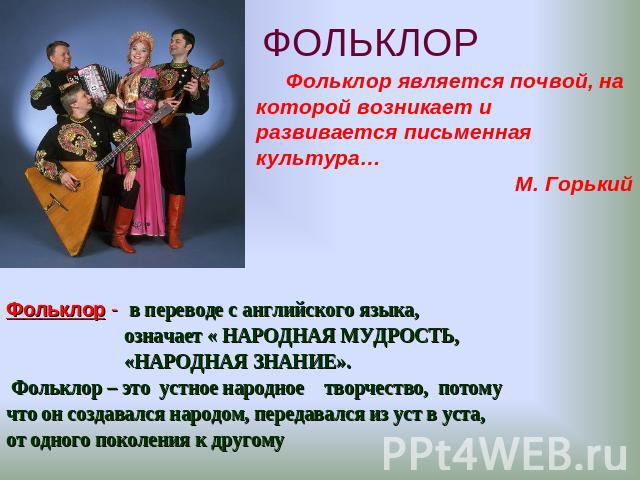 Элитарная, или высокая культура
Элитарная, или высокая, культура создаётся привилегированной частью общества либо по её заказу профессиональными творцами. Она включает изящное искусство, классическую музыку и литературу. Высокая культура  трудна для понимания неподготовленным человеком. К её разновидности можно отнести светское искусство и салонную музыку. Формула элитарной культуры — «искусство для искусства».
К элитарной культуре можно отнести авангардные направления в музыке, живописи, кинематографе, сложную литературу философского характера. Часто творцы такой культуры воспринимаются как жители «башни из слоновой кости», отгородившиеся своим искусством от реальной повседневной жизни. Как правило, элитарная культура является некоммерческой, хотя иногда может оказаться финансово успешной и перейти в разряд массовой культуры.
Массовая, или общедоступная культура
Массовая, или общедоступная, культура носит коммерческий характер; не выражает изысканных вкусов аристократии или духовных поисков народа. Время её появления — середина XX в., когда новая техника и средства массовой информации (печать, грамзапись, радио, телевидение, магнитофон, видео) проникли в большинство стран мира и стали доступны представителям всех социальных слоёв. Массовая культура может быть интернациональной и национальной.
 Популярная музыка — яркий пример массовой культуры. Она понятна и доступна всем возрастам, всем слоям населения независимо от уровня образования.
Субкультуры
Помимо выделения в культуре общества различных форм культуры, выделяют субкультуры — части общей культуры, систему ценностей, традиций, обычаев, присущих определённой социальной группе. Говорят о молодёжной субкультуре, субкультуре пожилых людей, субкультуре национальных меньшинств, профессиональной субкультуре, криминальной субкультуре.
Отличия субкультуры от доминирующей культуры
Субкультура отличается от доминирующей культуры языком, взглядами на жизнь, поведением, обычаями её представителей, манерой причёсываться, одеваться. Различия могут быть очень сильными, но субкультура не противостоит доминирующей культуре. Своя культура у глухонемых, бомжей,  спортсменов, одиноких людей. У каждого поколения и социальной группы свой культурный мир.
Субкультура хип хоп
Контркультура
Контркультура обозначает такую субкультуру, которая не просто отличается от преобладающей культуры, но противостоит господствующим ценностям, находится в конфликте с ними. Субкультура террористов противостоит человеческой культуре, а молодёжное движение хиппи в 1960-х гг. отрицало господствующие американские ценности: усердный труд, материальный успех, конформизм,  политическую лояльность.
Тенденции в духовной жизни
В настоящее время в духовной жизни большинства стран мира наблюдаются противоречивые тенденции. С одной стороны, взаимное проникновение различных культур способствует межнациональному пониманию и сотрудничеству, с другой — развитие национальных культур сопровождается межэтническими конфликтами. Последнее обстоятельство требует взвешенного, терпимого отношения к культуре других общностей.